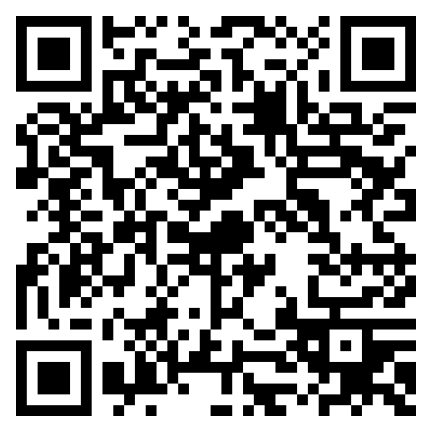 www.BarrysBureau.com
Knowing Evangelism
Scriptures you should understand
Introduction and the Basics
Rules of Engagement

1. People have sincere beliefs
2. Connect before Content
3. Stick to the Bible 
4. Be Patient
Four Principles of Personal Evangelism
The Four Principles in Personal Evangelism

1. Pray
2. Proclaim
3. Persevere
4. Patience
Being versus Doing
5 I am the vine; you are the branches. Whoever abides in me and I in him, he it is that bears much fruit, for apart from me you can do nothing.
John 15:5
ESV
22 But be doers of the word, and not hearers only, deceiving yourselves.
James 1:22
ESV
14 For all who are led by the Spirit of God are sons of God.
Romans 8:14–17
ESV
15 For you did not receive the spirit of slavery to fall back into fear, but you have received the Spirit of adoption as sons, by whom we cry, “Abba! Father!”
Romans 8:14–17
ESV
16 The Spirit himself bears witness with our spirit that we are children of God,
Romans 8:14–17
ESV
17 and if children, then heirs—heirs of God and fellow heirs with Christ, provided we suffer with him in order that we may also be glorified with him.
Romans 8:14–17
ESV
Scriptures for Us 
(The Saved)
Recognizing Opportunities to Share the Gospel
Asking questions about faith, God, or spirituality
Expressing dissatisfaction with their current beliefs or circumstances
Experiencing a life-changing event or crisis
Demonstrating curiosity or interest in Christian practices, such as attending church or Bible study
1. Be Quick to Listen and Slow to Speak
13 If one gives an answer before he hears, 
it is his folly and shame.
Proverbs 18:13
ESV
20 Listen to advice and accept instruction, 
that you may gain wisdom in the future.
Proverbs 19:20
ESV
19 Know this, my beloved brothers: let every person be quick to hear, slow to speak, slow to anger; 20 for the anger of man does not produce the righteousness of God.
James 1:19–20
ESV
2. Be adaptable not One Size Fits All
5 Walk in wisdom toward outsiders, making the best use of the time. 6 Let your speech always be gracious, seasoned with salt, so that you may know how you ought to answer each person.
Colossians 4:5–6
ESV
22 To the weak I became weak, that I might win the weak. I have become all things to all people, that by all means I might save some.
1 Corinthians 9:22
ESV
5 As for you, always be sober-minded, endure suffering, do the work of an evangelist, fulfill your ministry.
2 Timothy 4:5
ESV
15 but in your hearts honor Christ the Lord as holy, always being prepared to make a defense to anyone who asks you for a reason for the hope that is in you; yet do it with gentleness and respect,
1 Peter 3:15
ESV
3. Going is Being a Child of God
8 And I heard the voice of the Lord saying, “Whom shall I send, and who will go for us?” Then I said, “Here I am! Send me.”
Isaiah 6:8
ESV
3 Declare his glory among the nations, 
his marvelous works among all the peoples!
Psalm 96:3
ESV
13 For “everyone who calls on the name of the Lord will be saved.”
Romans 10:13–14
ESV
14 How then will they call on him in whom they have not believed? And how are they to believe in him of whom they have never heard? And how are they to hear without someone preaching?
Romans 10:13–14
ESV
4. We are Never Alone in Evangelism
8 But you will receive power when the Holy Spirit has come upon you, and you will be my witnesses in Jerusalem and in all Judea and Samaria, and to the end of the earth.”
Acts 1:8
ESV
32 And we are witnesses to these things, and so is the Holy Spirit, whom God has given to those who obey him.”
Acts 5:32
ESV
4 For the weapons of our warfare are not of the flesh but have divine power to destroy strongholds.
2 Corinthians 10:4–5
ESV
5 We destroy arguments and every lofty opinion raised against the knowledge of God, and take every thought captive to obey Christ,
2 Corinthians 10:4–5
ESV
Scriptures for Them 
(The Lost)
Humankind 
3 God given inner needs
Love
Jn 15:12 - receiving an unchanging, unconditional commitment from another
12 “This is my commandment, that you love one another as I have loved you.
John 15:12
ESV
Significance
Ps 57:2 - knowing the meaning and purpose for your life
2 I cry out to God Most High, 
to God who fulfills his purpose for me.
Psalm 57:2
ESV
Security
Pro 14:26 - being grounded with an unshakable sense of belonging and acceptance
26 In the fear of the Lord one has strong confidence, 
and his children will have a refuge.
Proverbs 14:26
ESV
1. Salvation is a Gift, Not the Result of Works
8 For by grace you have been saved through faith. And this is not your own doing; it is the gift of God, 9 not a result of works, so that no one may boast.
Ephesians 2:8–9
ESV
2. The Power of Salvation is Available
16 For I am not ashamed of the gospel, for it is the power of God for salvation to everyone who believes, to the Jew first and also to the Greek.
Romans 1:16
ESV
3. A Message for the World
15 And he said to them, “Go into all the world and proclaim the gospel to the whole creation. 16 Whoever believes and is baptized will be saved, but whoever does not believe will be condemned.
Mark 16:15–16
ESV
4. God’s Love Demonstrated
9 In this the love of God was made manifest among us, that God sent his only Son into the world, so that we might live through him.
1 John 4:9–10
ESV
10 In this is love, not that we have loved God but that he loved us and sent his Son to be the propitiation for our sins.
1 John 4:9–10
ESV